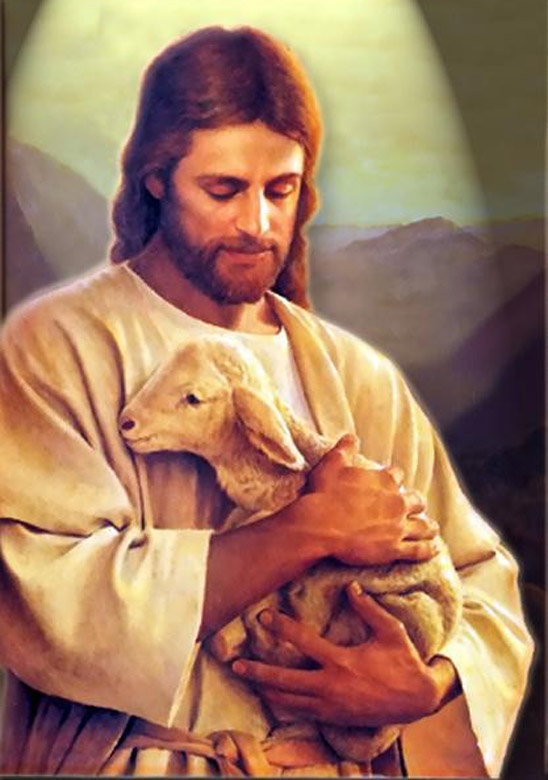 Sleep, Little Lamb 
安静睡,羊羔
By Joseph Martin
聖歌隊 獻詩
In the cold of winter, on the cloudless night, Shepherds gazed upon Him in the pale moonlight;
佇寒冷之冬天，
無雲之暗暝，
在霧霧之月光暝，
牧者注神看祂。
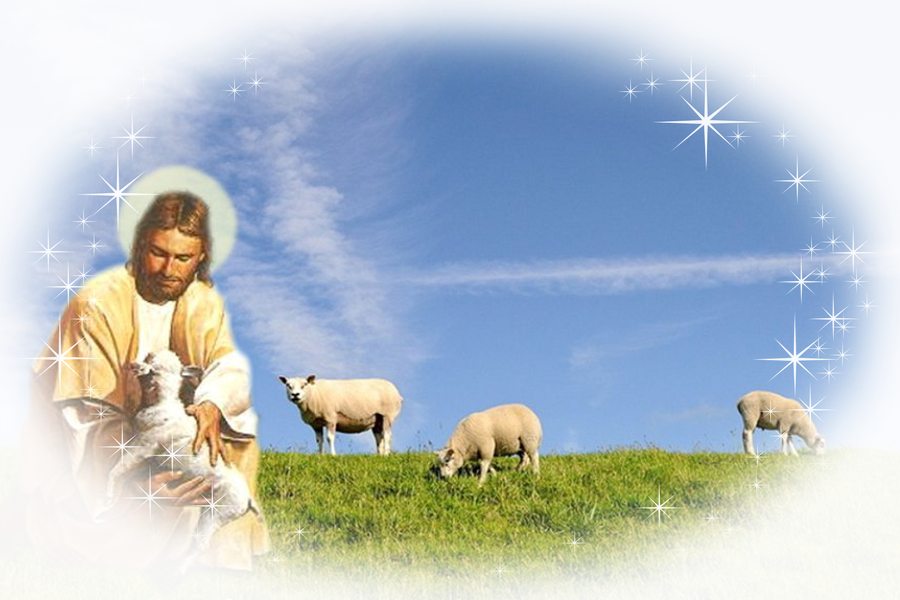 1/8
Eyes so full of wonder, hearts so rich with joy, quietly they praised Him, the precious Baby Boy.
目睭充滿奇妙,
心歡喜趒跳,
怹對至寶聖嬰
輕聲讚美無停。
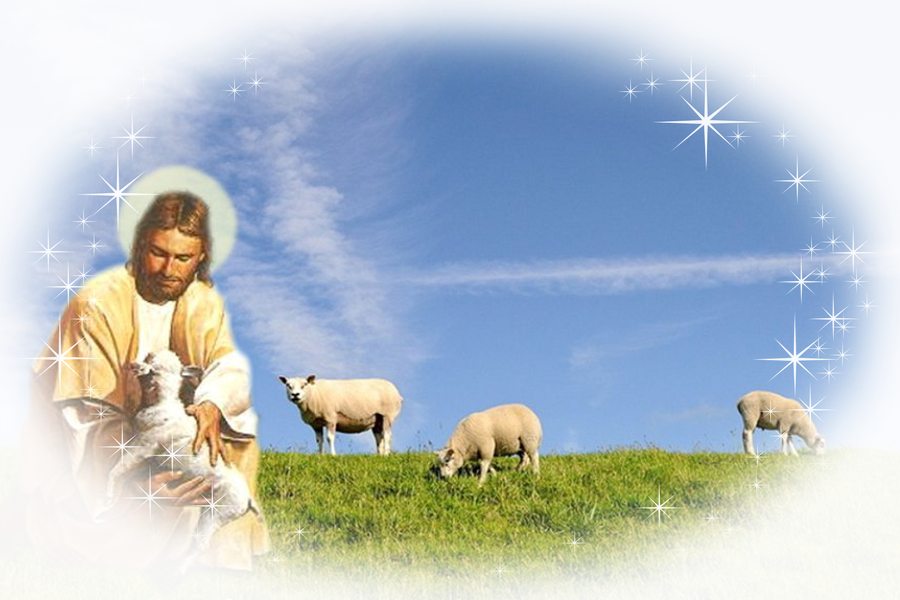 2/8
Quietly we praise You. Gently we adore You.Tenderly we lift our songs to the newborn King.
阮輕聲讚美祢,
阮謙遜尊崇祢。
阮溫柔出聲唱歌
獻給新生王。
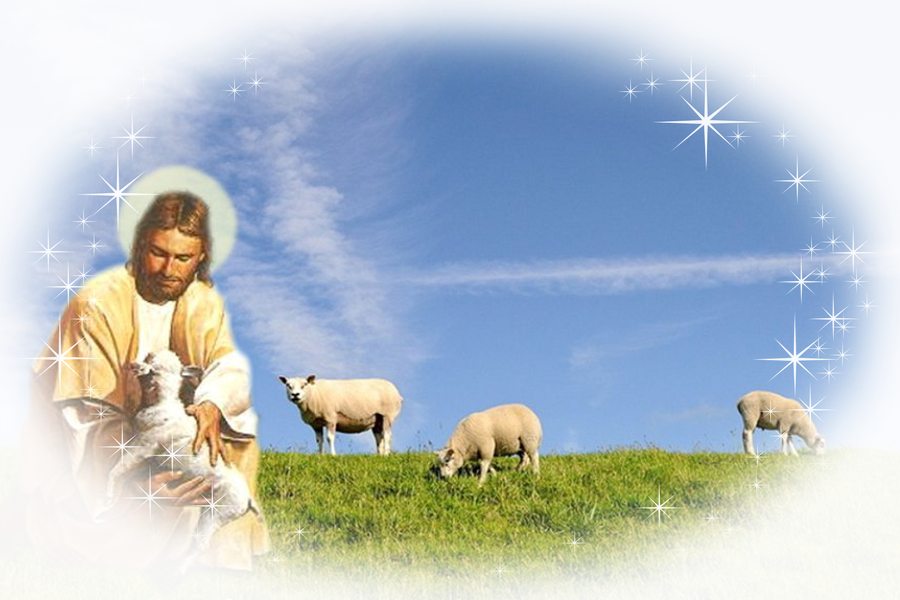 3/8
One day loud hosannas will praise the great I Am;But tonight, hearts whisper, “Sleep, little Lamb.”
響亮之和散那
欲讚美大君王;
阮輕聲到祂面前,
“羊羔恬靜。”
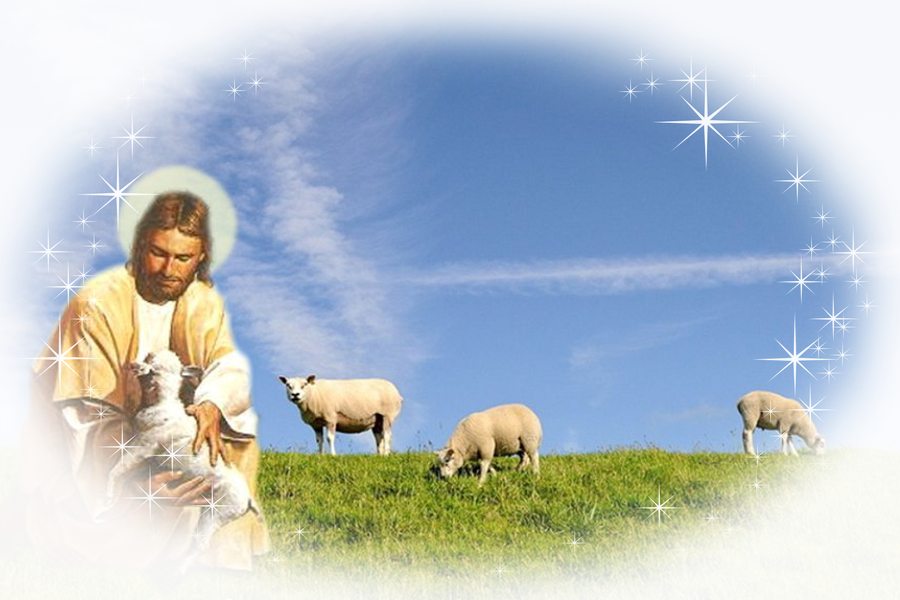 4/8
Tiny Babe, so holy,on this starry night,You bring peace (to all mankind);Peace be yours tonight.
星辰光滿天,
賜平安,賜平安
給眾百姓,
平安佇今暝。
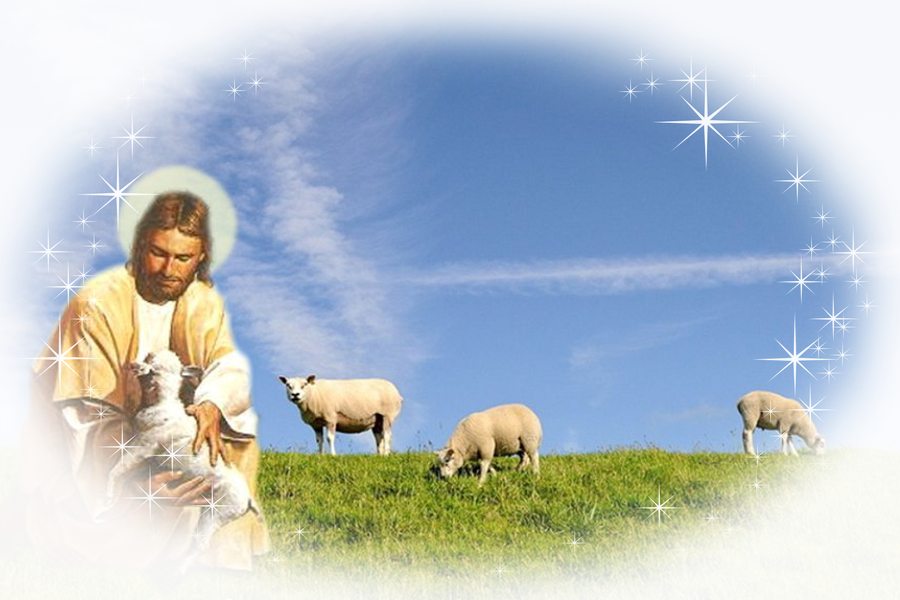 5/8
Lamb, Tiny Lamb, I love You. (I would hold You close,)As my Lord, You’ve held me so many times before.
主,聖羊羔,我愛祢
我愛親近祢,
我之主,
祢曾多多次做我保護.
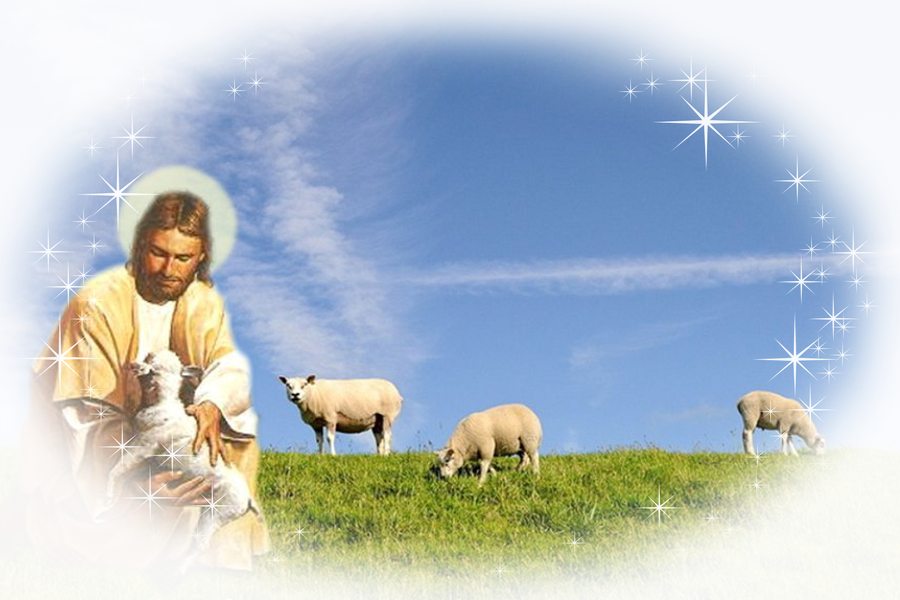 6/8
Quietly we praise You. Gently we adore You.Tenderly we lift our songsto the newborn King.
阮輕聲讚美祢。
阮謙遜尊崇祢。
阮溫柔出聲唱歌,
獻給新生王。
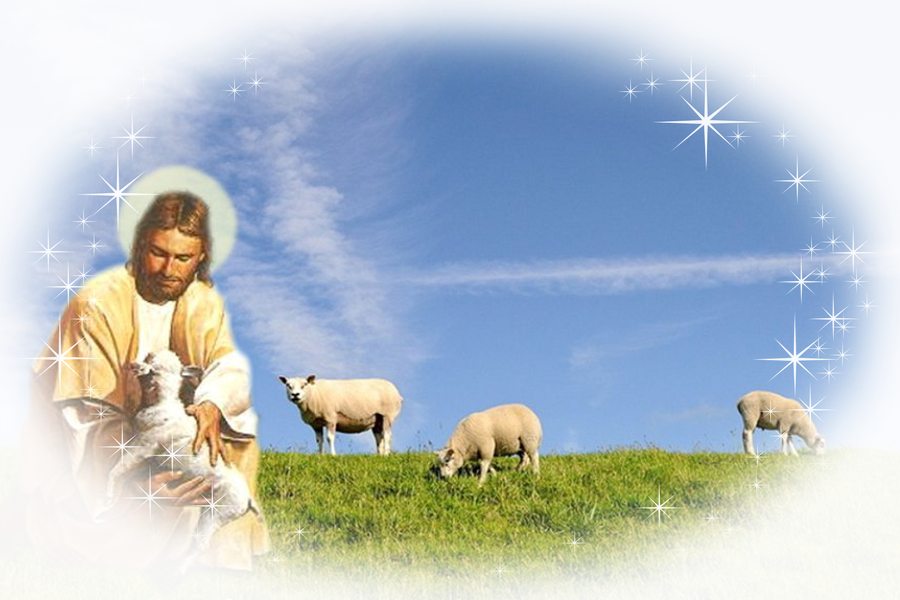 7/8
One day loud hosannas will praise the great I Am; 「But tonight, hearts whisper, “Sleep, little Lamb.”」x2
響亮之和散那
欲讚美大君王。
「阮輕聲到祂面前,
羊羔恬靜。”」x2
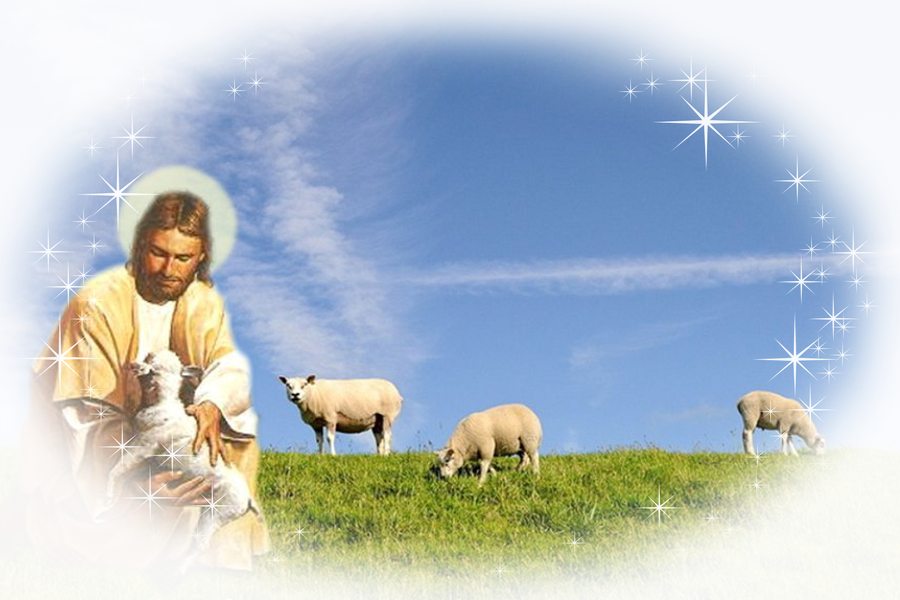 8/8